June 2020
GLOBAL PEACE INDEX 2020
Measuring peace in a complex world
Institute for Economics and Peace
Research used extensively by organisations, including the OECD, Commonwealth Secretariat, World Bank and the United Nations.
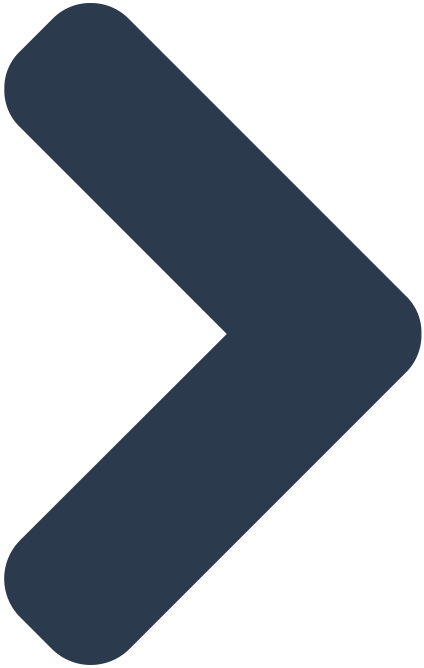 16BN
900M
150
Work is included in 1,000s of university courses
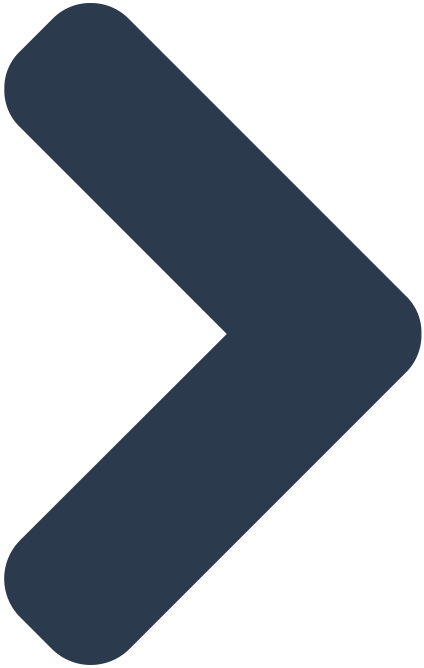 2019 MEDIA REACH
SOCIAL REACH
COUNTRY REACH
Over 500,000 downloads of IEP reports in the last 12 months
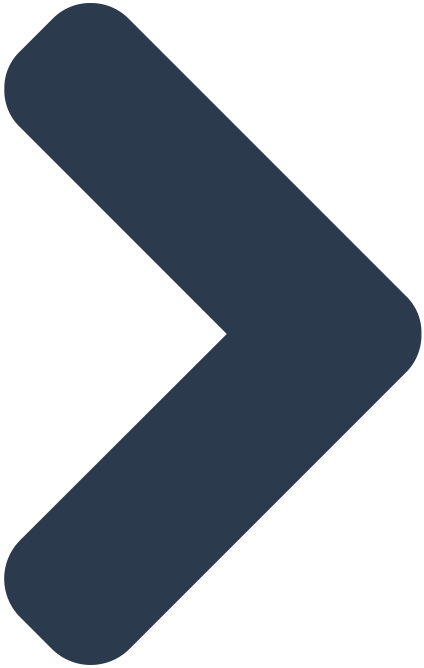 10
3000
1.3M
PUBLISHED REPORTS
BOOK REFERENCES
UNIQUE VISITORS
IEP International Offices
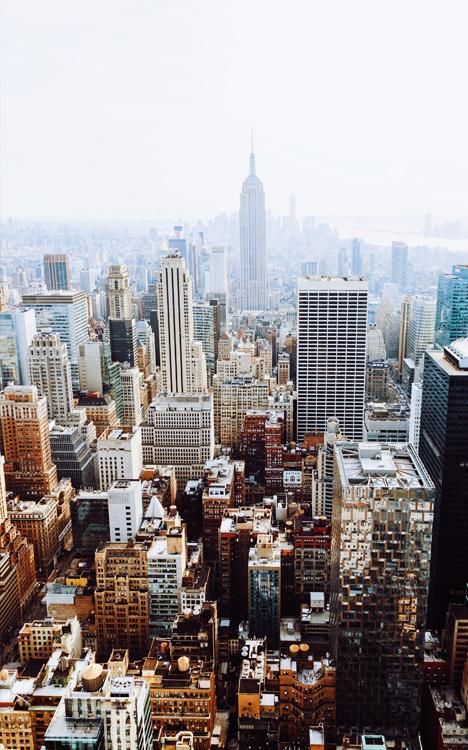 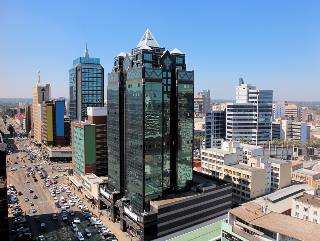 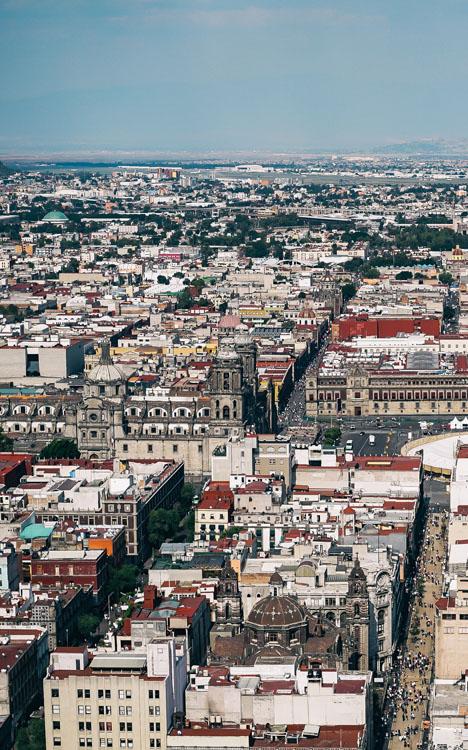 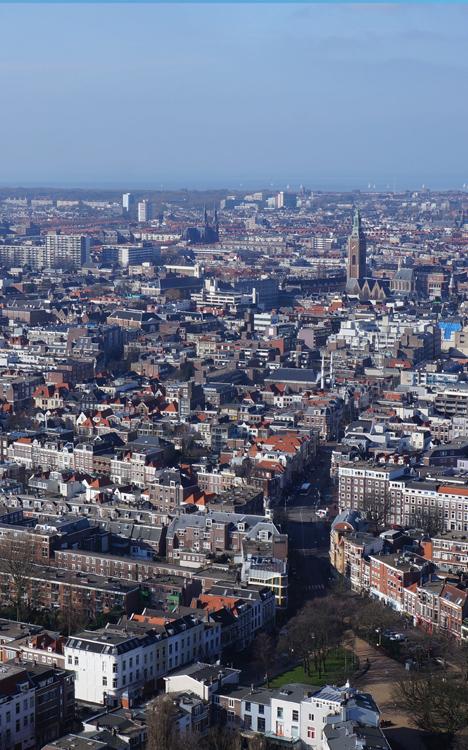 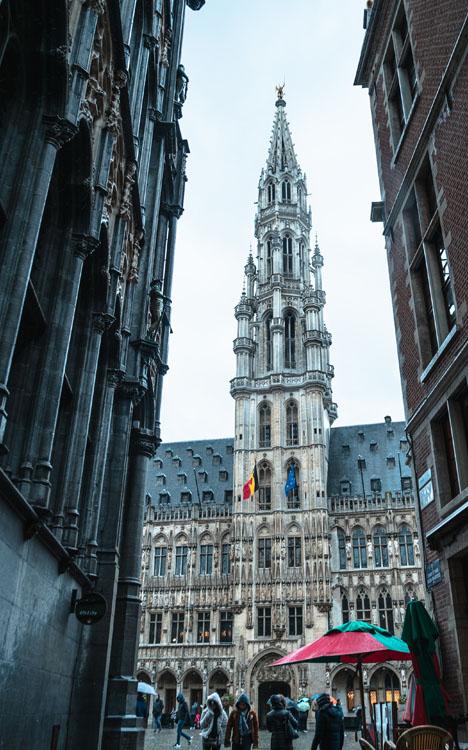 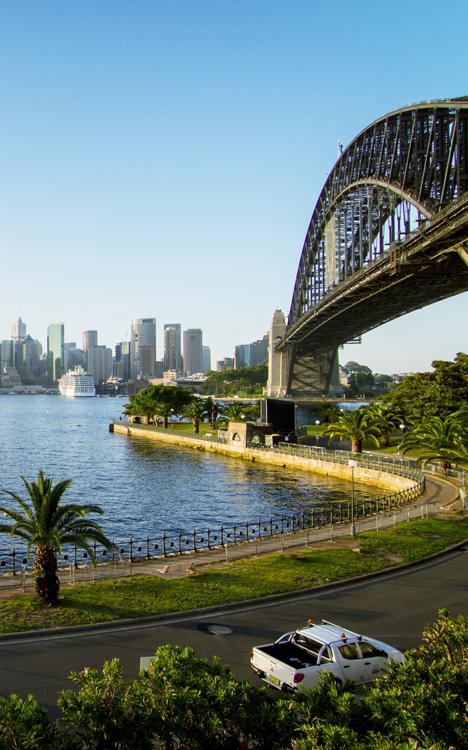 HARARE
SYDNEY
NEW YORK
BRUSSELS
MEXICO CITY
THE HAGUE
Zimbabwe
Mexico
Belgium
Australia
The Netherlands
USA
The Global Peace Index
Ranks
Now in its
99.7% of world’s population covered
14th
163
year
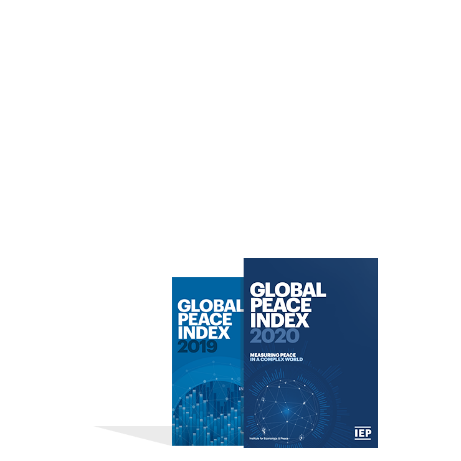 countries
Using
Guided and overseen by a panel of International Experts
Developed by the Institute for Economics and Peace
23
Indicators weighed on a 1-5 scale
The Global Peace Index Indicators
7
6
10
measures of militarisation
measures of societal safety 
and security
measures of ongoing domestic and international conflict
Including: military expenditure, number of armed service personnel, ease of access to small weapons
Including: number of refugees and IDPs, impact of terrorism, homicide and incarceration rates
Including: intensity of organized internal conflicts, relations with neighbouring countries and number of deaths from conflict
01.
Key
Findings
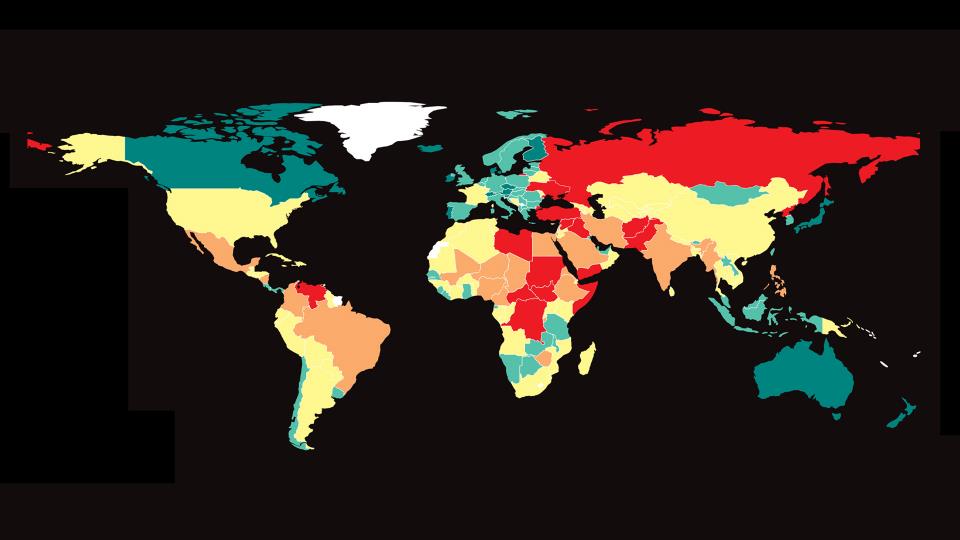 The Global Peac Index Indicators
GLOBAL PEACE INDEX 2020
2020 Key Highlights
81
The average level of global country peacefulness has deteriorated by
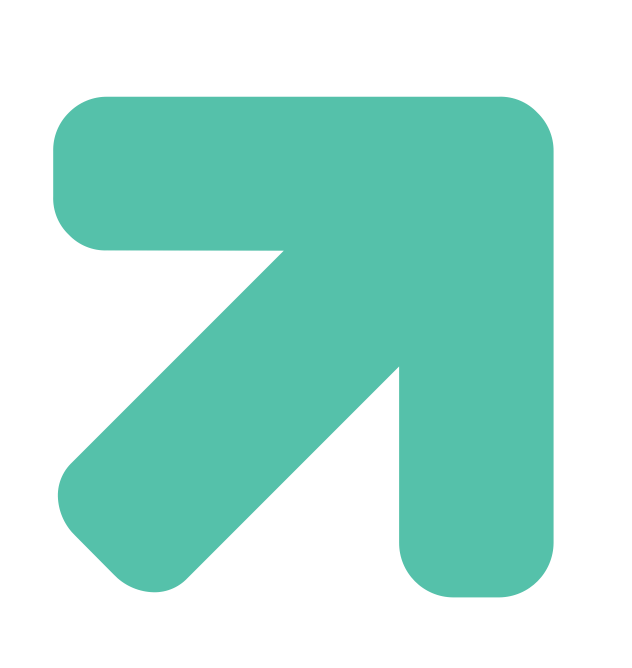 countries became more peaceful
80
0.34%
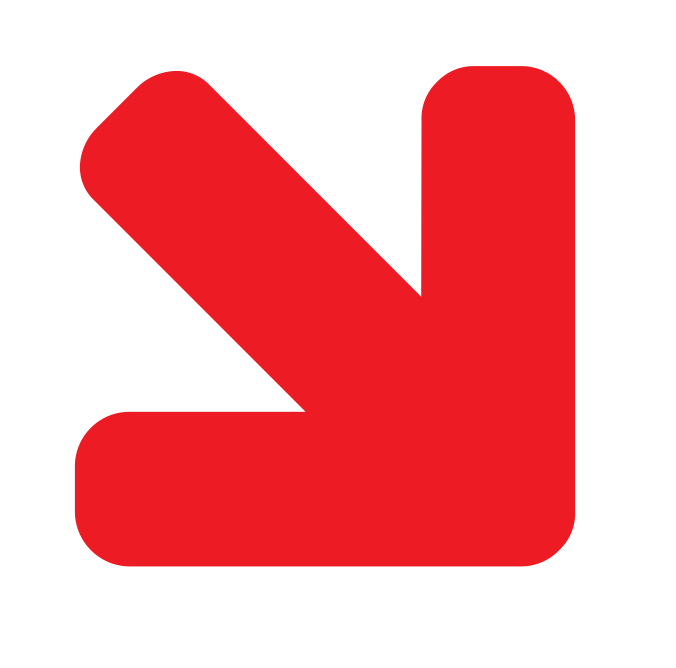 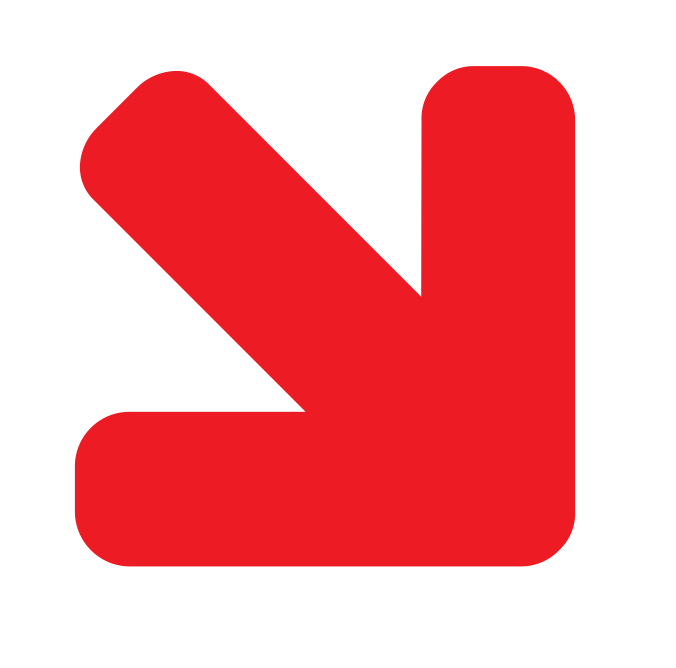 countries deteriorated
This is the ninth deterioration in the last 12 years.
Improvements were driven by changes in:
Terrorism Impact
Homicides
Weapons Imports and Exports
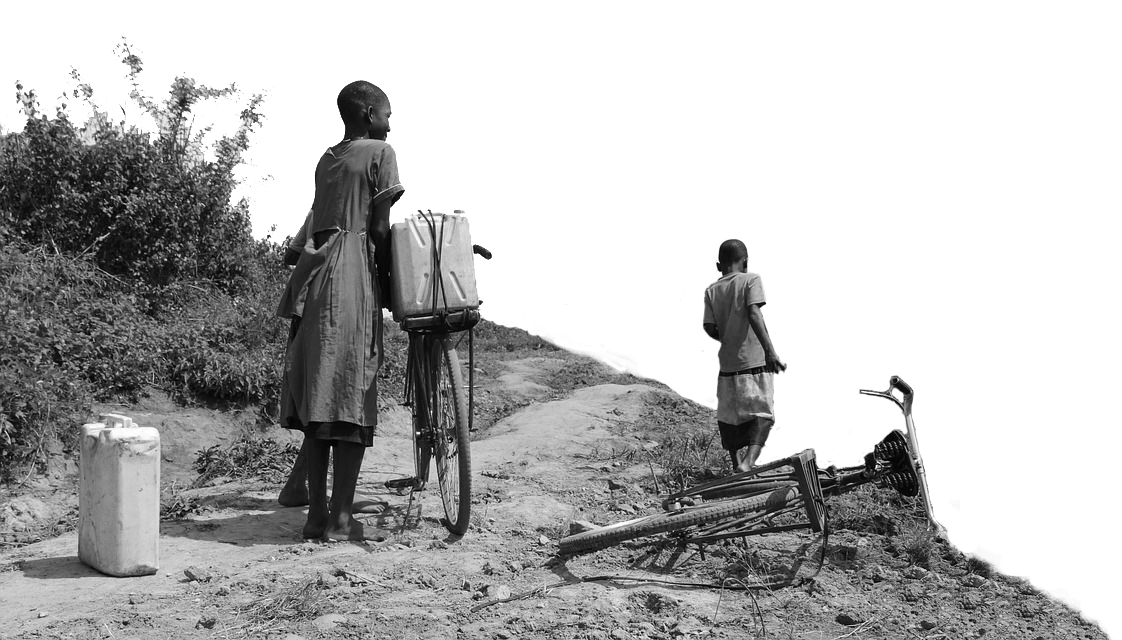 Deteriorations primarily driven by changes in:
Political Terror Scale
Refugees and IDPs
Intensity of Internal Conflict
2020 highlights
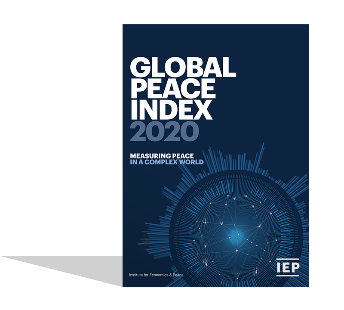 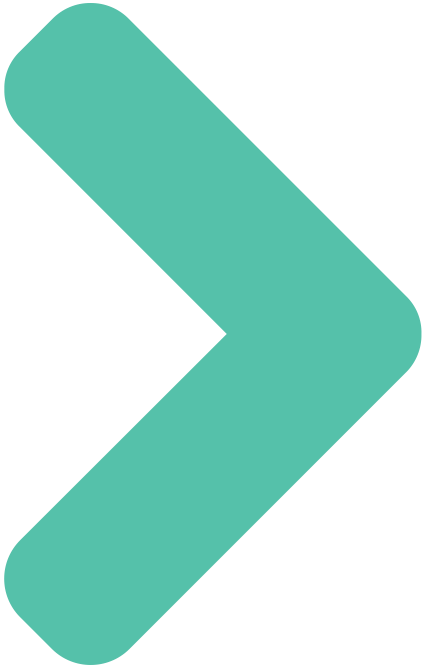 Iceland is the most peaceful country in the world
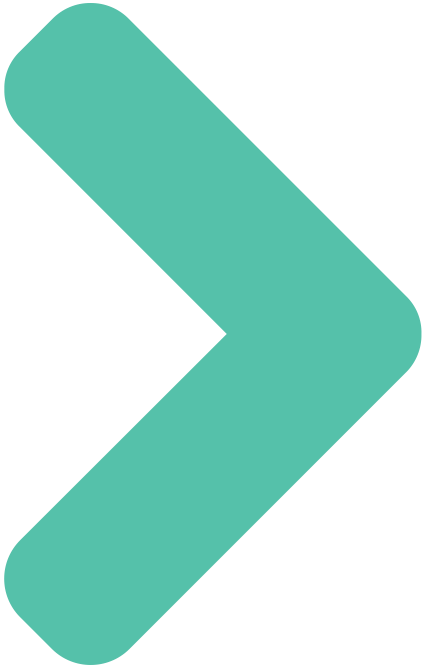 Azerbaijan and Armenia had the largest improvement
Russia and Eurasia had the largest regional improvement
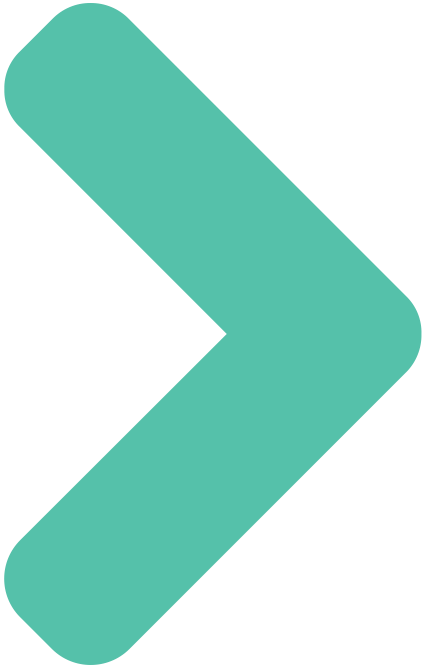 Europe remains the most peaceful region, despite ongoing political instability and a small deterioration in peacefulness
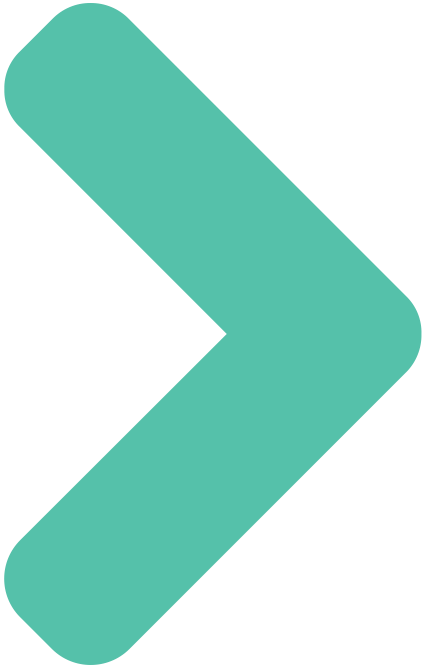 2020 highlights - continued
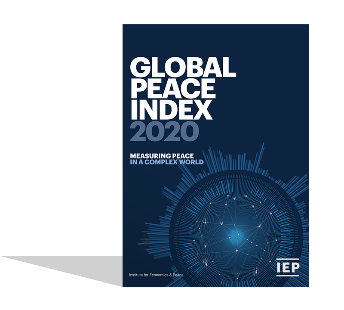 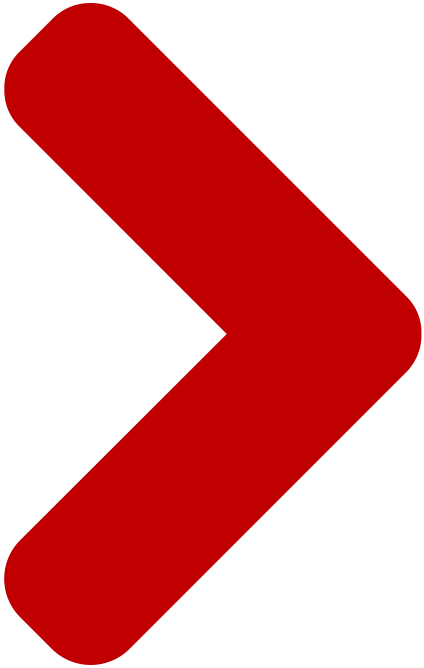 Afghanistan remains the world’s least peaceful nation. It has now been deteriorating for over a decade
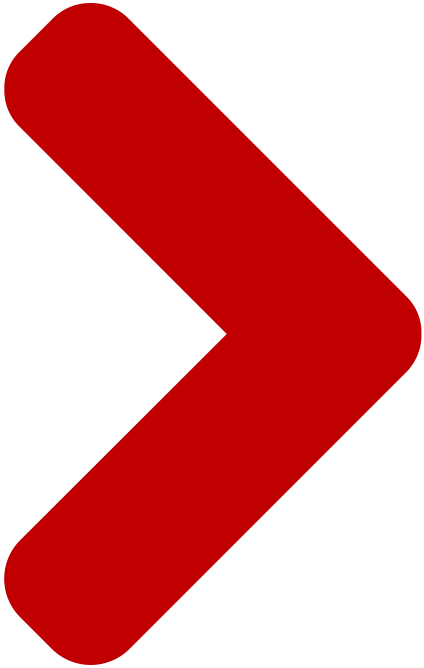 Benin and Nicaragua had the largest deteriorations
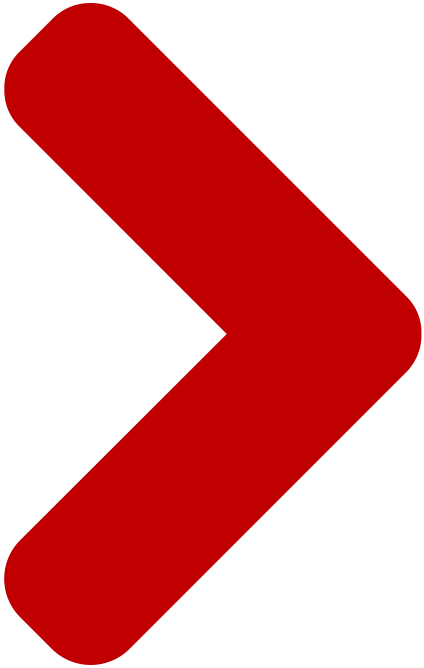 South America and Central America had the largest 
regional deteriorations
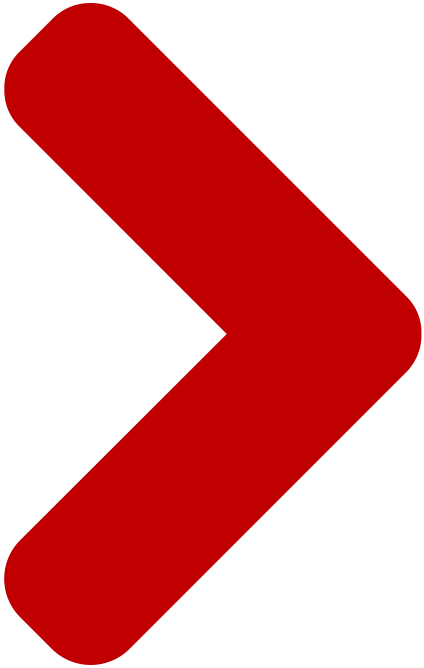 Middle East and North Africa remains the least peaceful region. However, it did improve on deaths from terrorism and internal conflict
10 most peaceful countries
1
ICELAND
Rank change:
CANADA
Rank change:
6
3
2
7
NEW ZEALAND
Rank change:
SINGAPORE
Rank change:
8
CZECH REPUBLIC
Rank change: 1
PORTUGAL
Rank change:
9
4
AUSTRIA
Rank change:
JAPAN
Rank change: 2
5
10
DENMARK
Rank change:
SWITZERLAND
Rank change:
10 least peaceful countries
SOMALIA
Rank change: 3
158
161
SYRIA
Rank change:
LIBYA
Rank change:
157
162
156
CONGO, DRC
Rank change:
YEMEN
Rank change:
IRAQ
Rank change: 1
159
AFGHANISTAN
Rank change:
SOUTH SUDAN
Rank change: 1
CENTRAL AFRICAN REPUBLIC
Rank change: 3
163
160
155
RUSSIA
Rank change:
154
5 most improved countries
HONDURAS
SOUTH AFRICA
AZERBAJIAN
ARMENIA
BAHRAIN
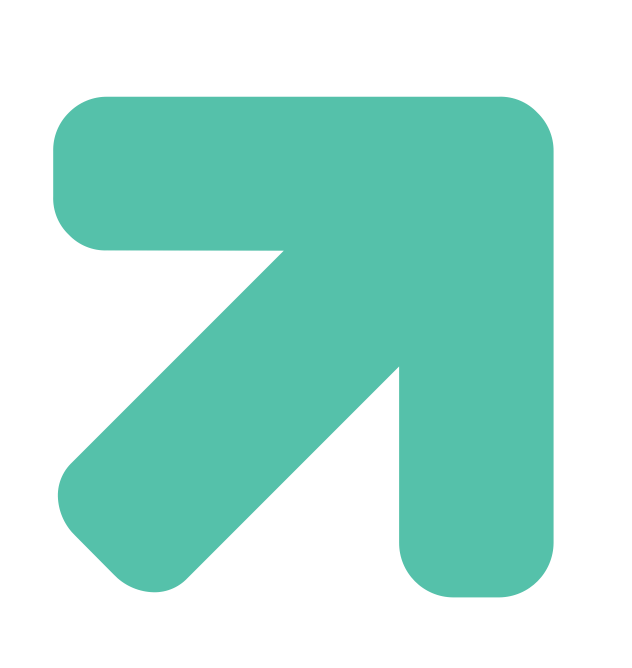 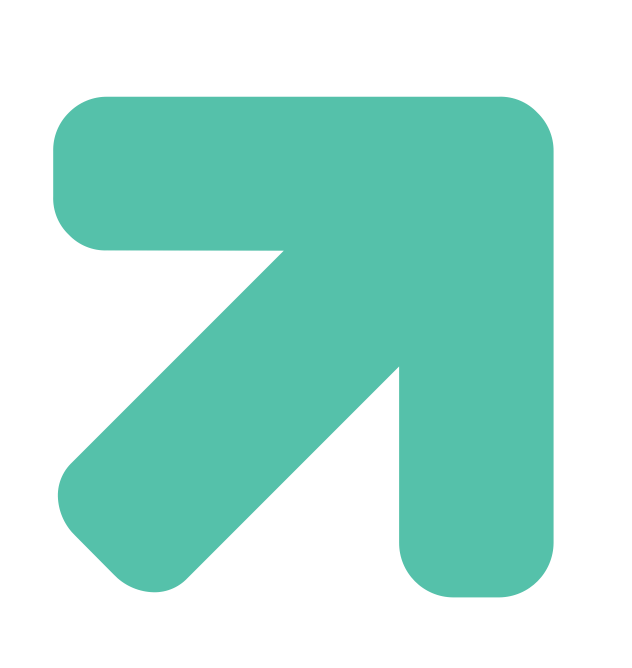 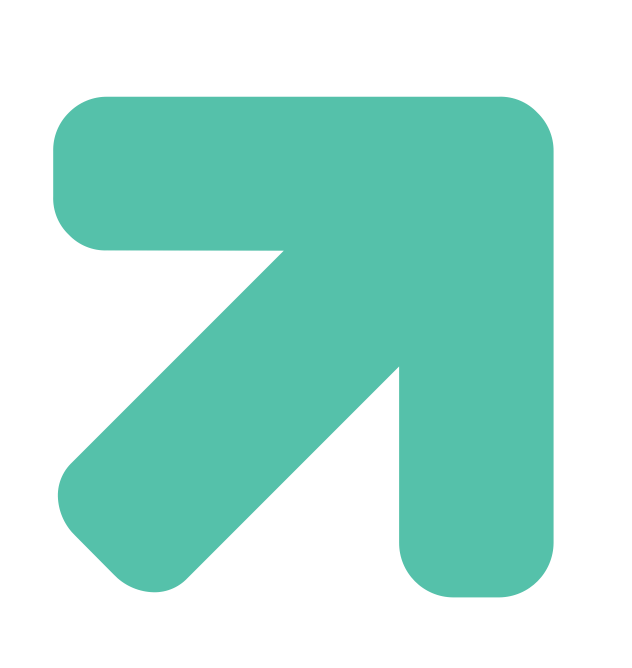 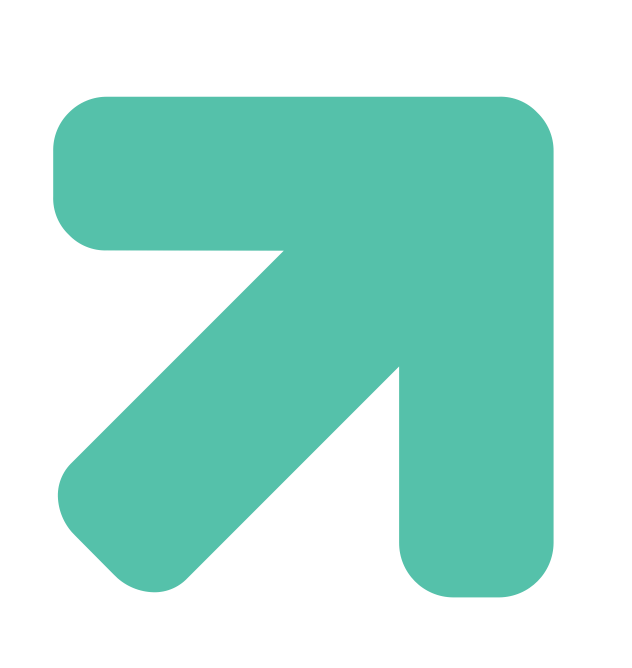 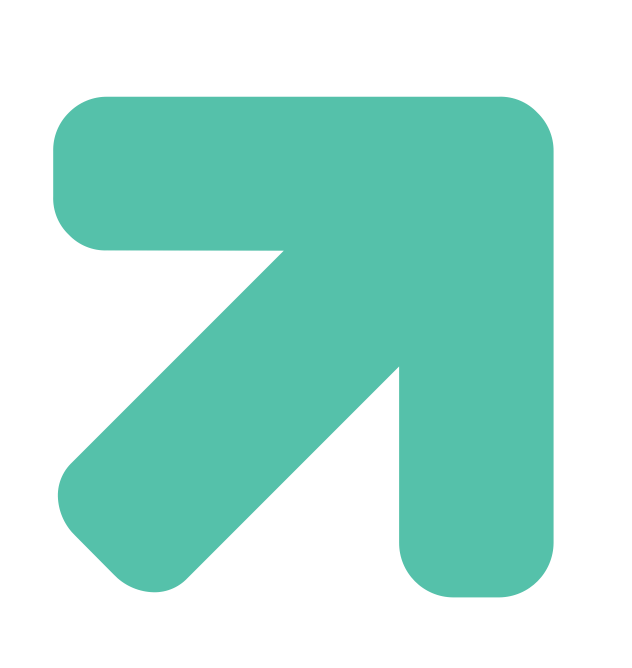 RANK: 99
RANK: 119
RANK: 123
RANK: 120
RANK: 110
Rose 15 places
Rose 4 places
Rose 3 places
Rose 12 places
Rose 9 places
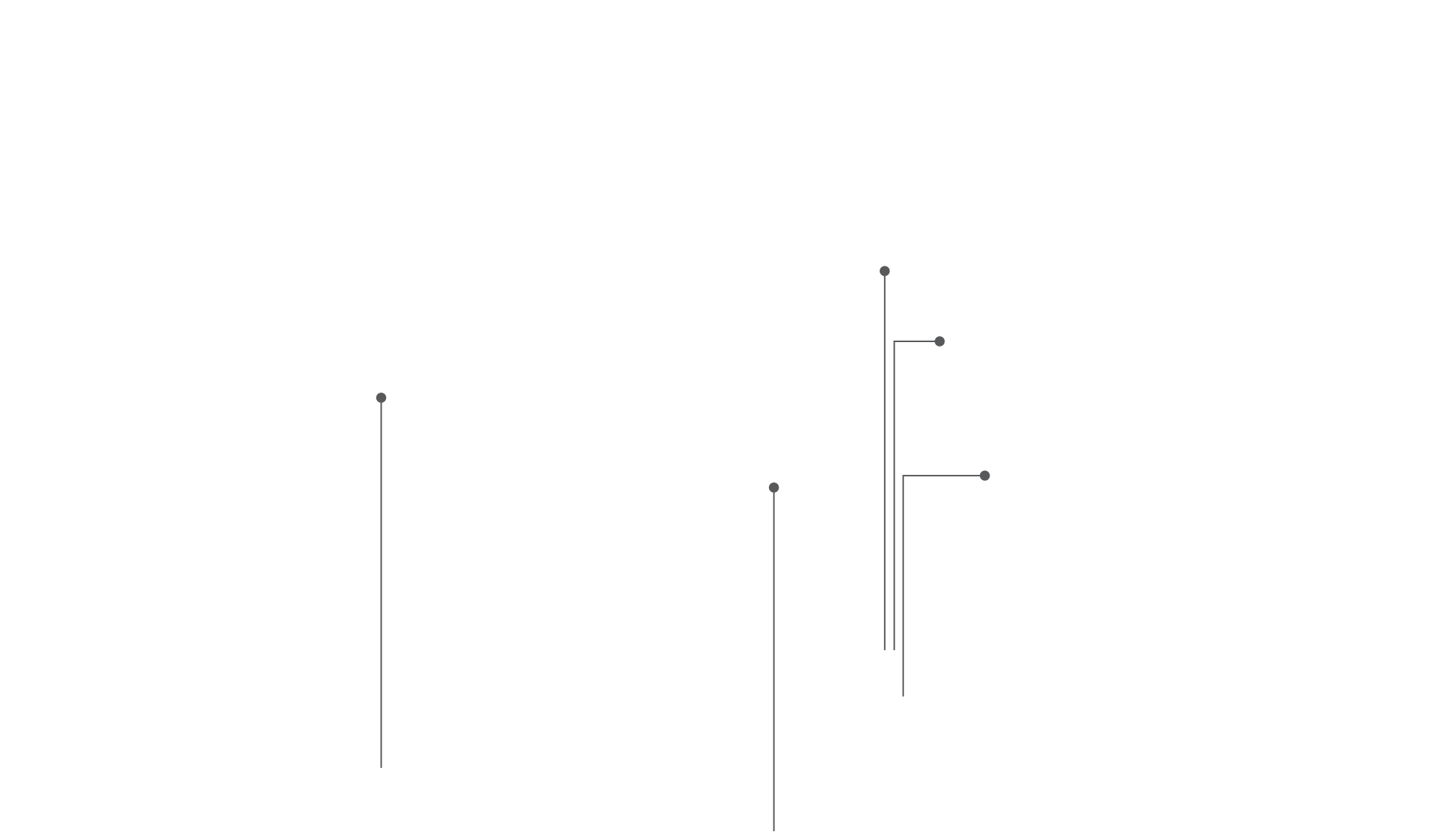 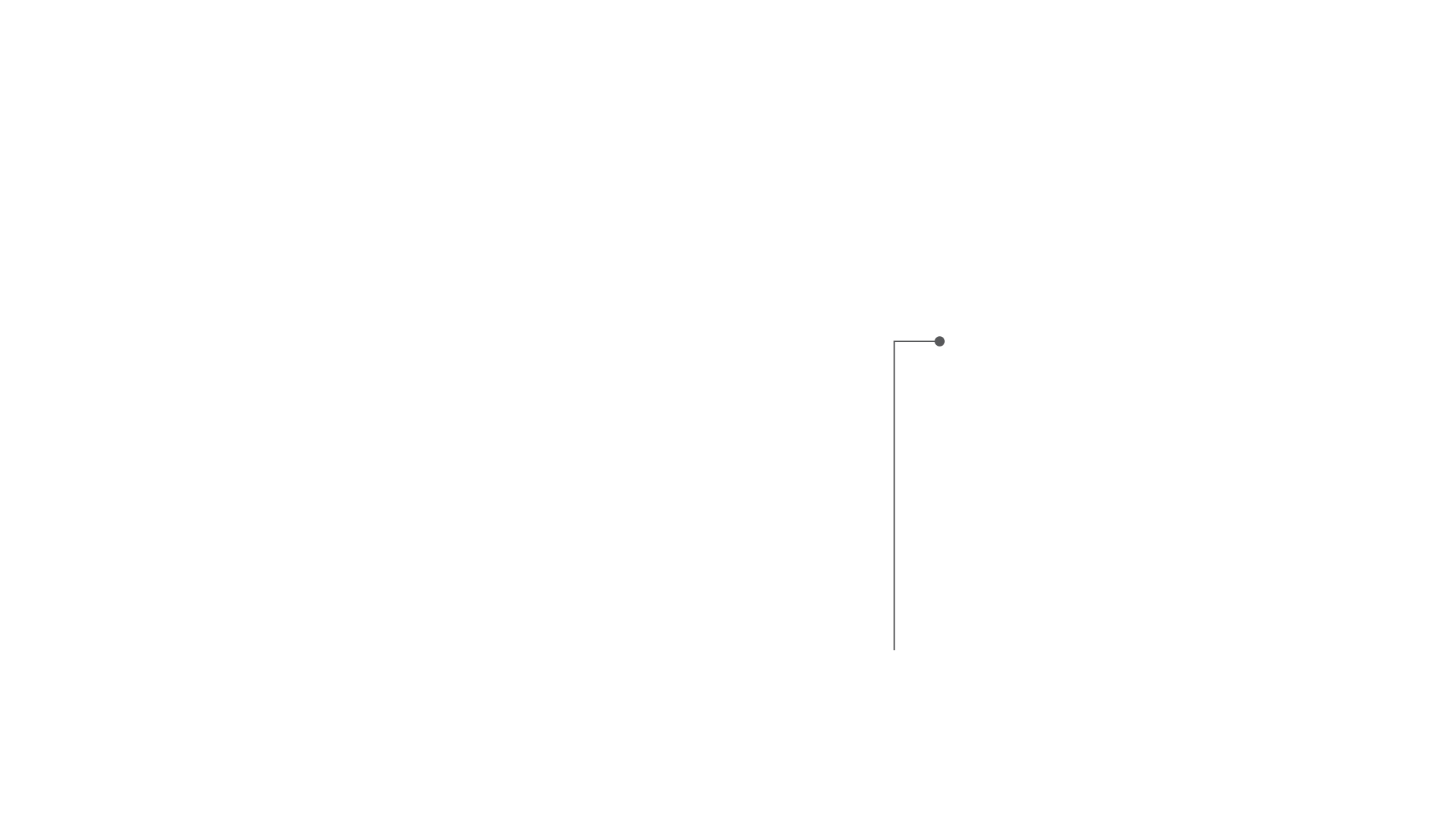 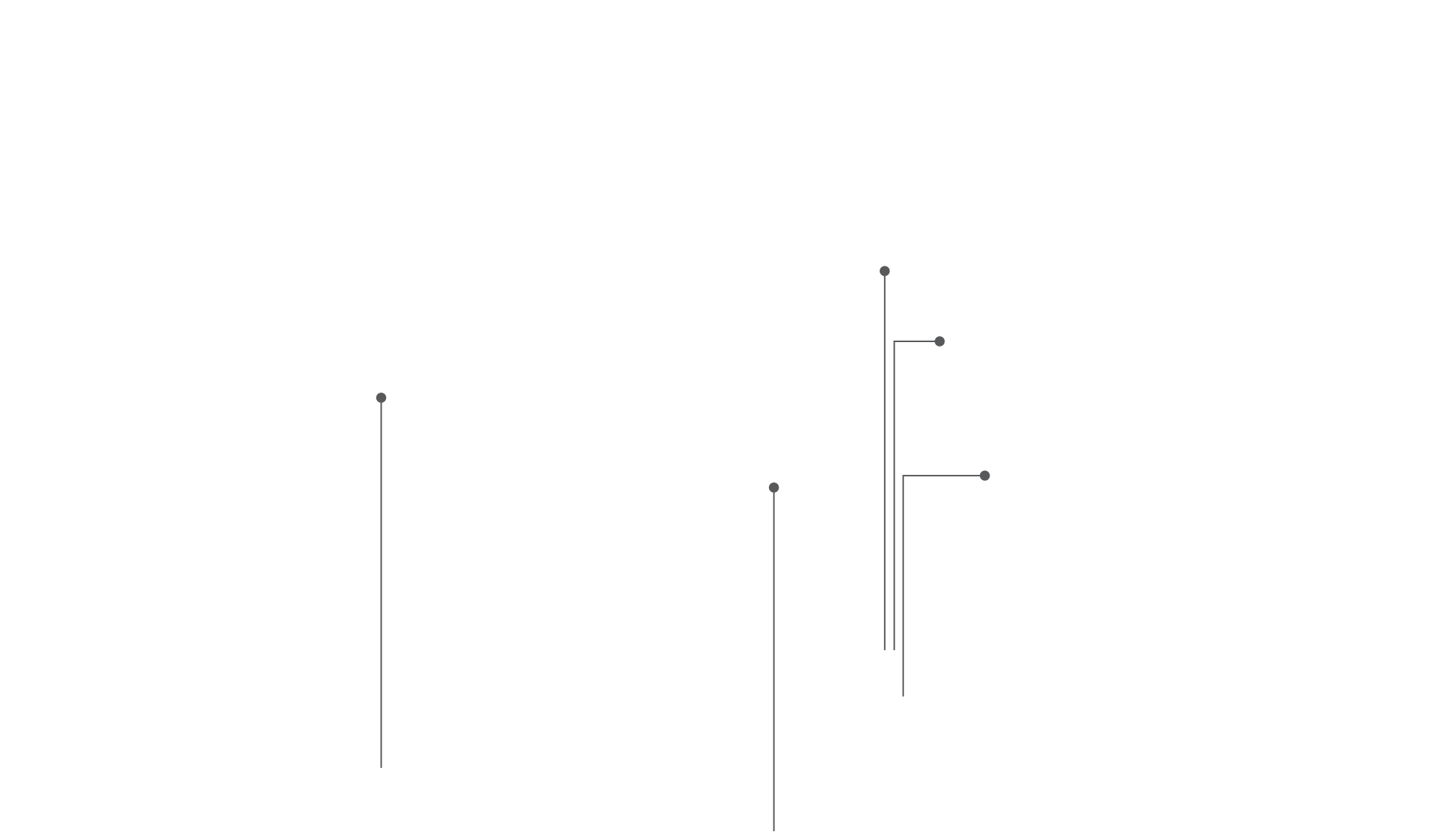 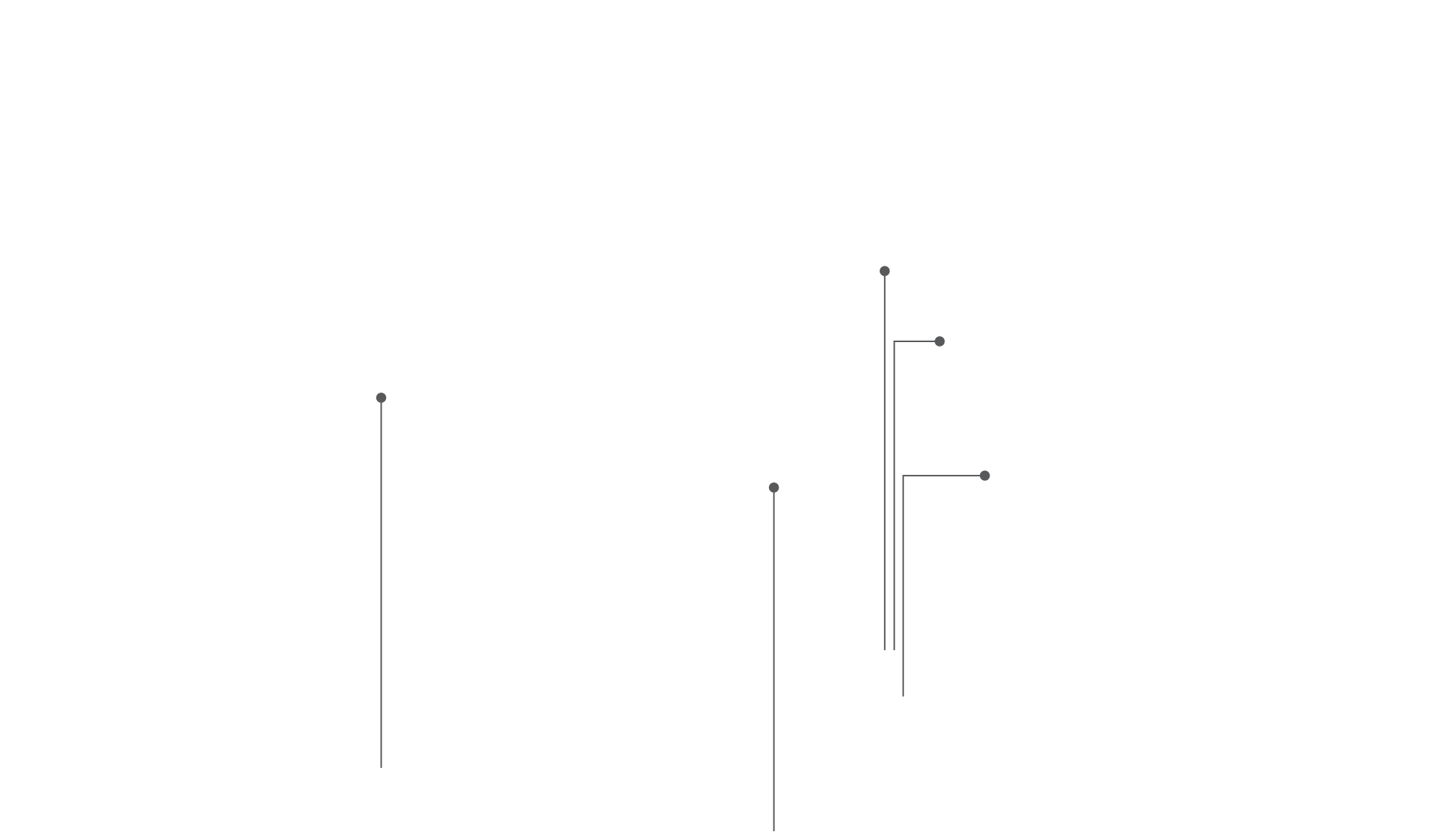 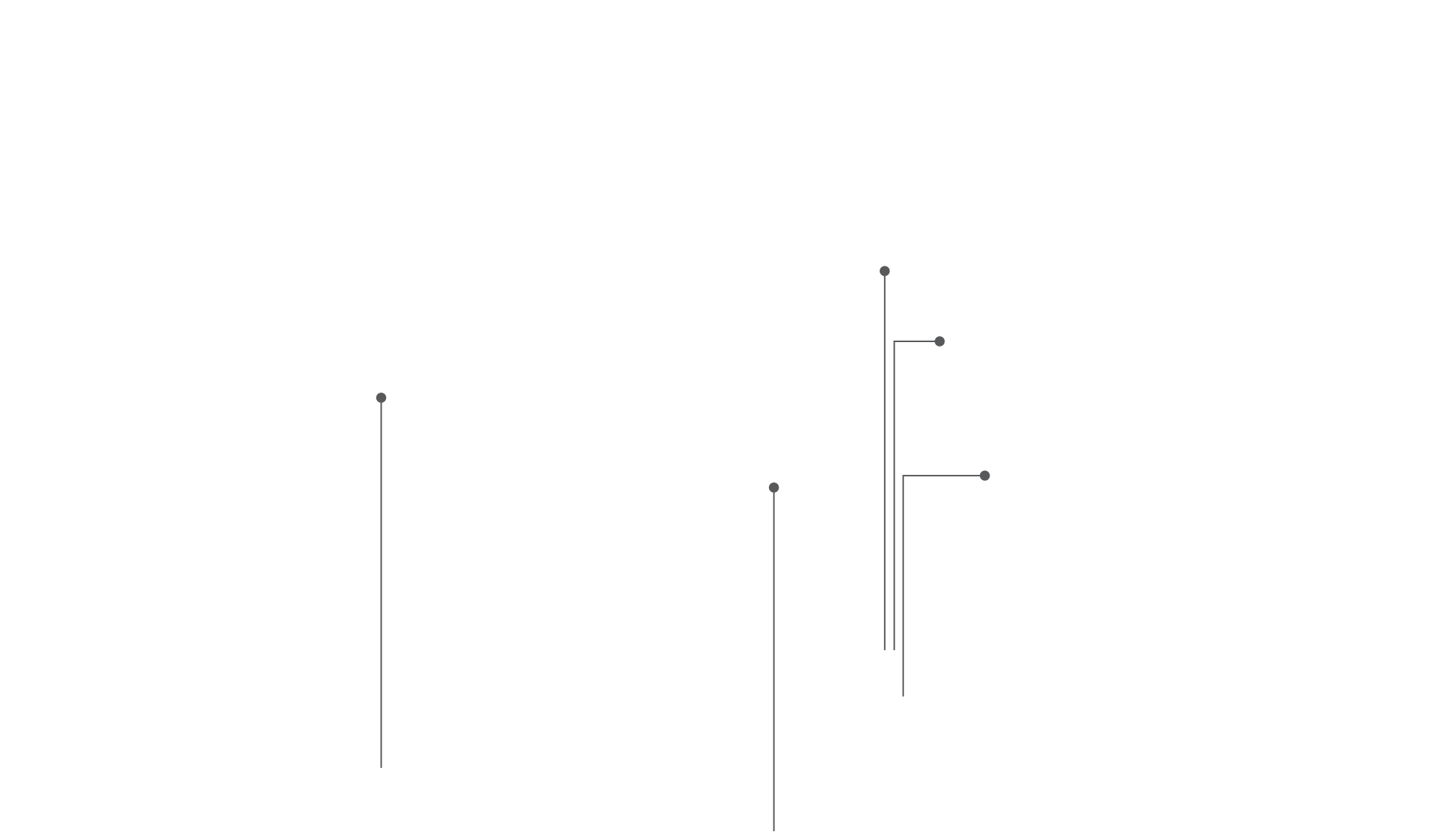 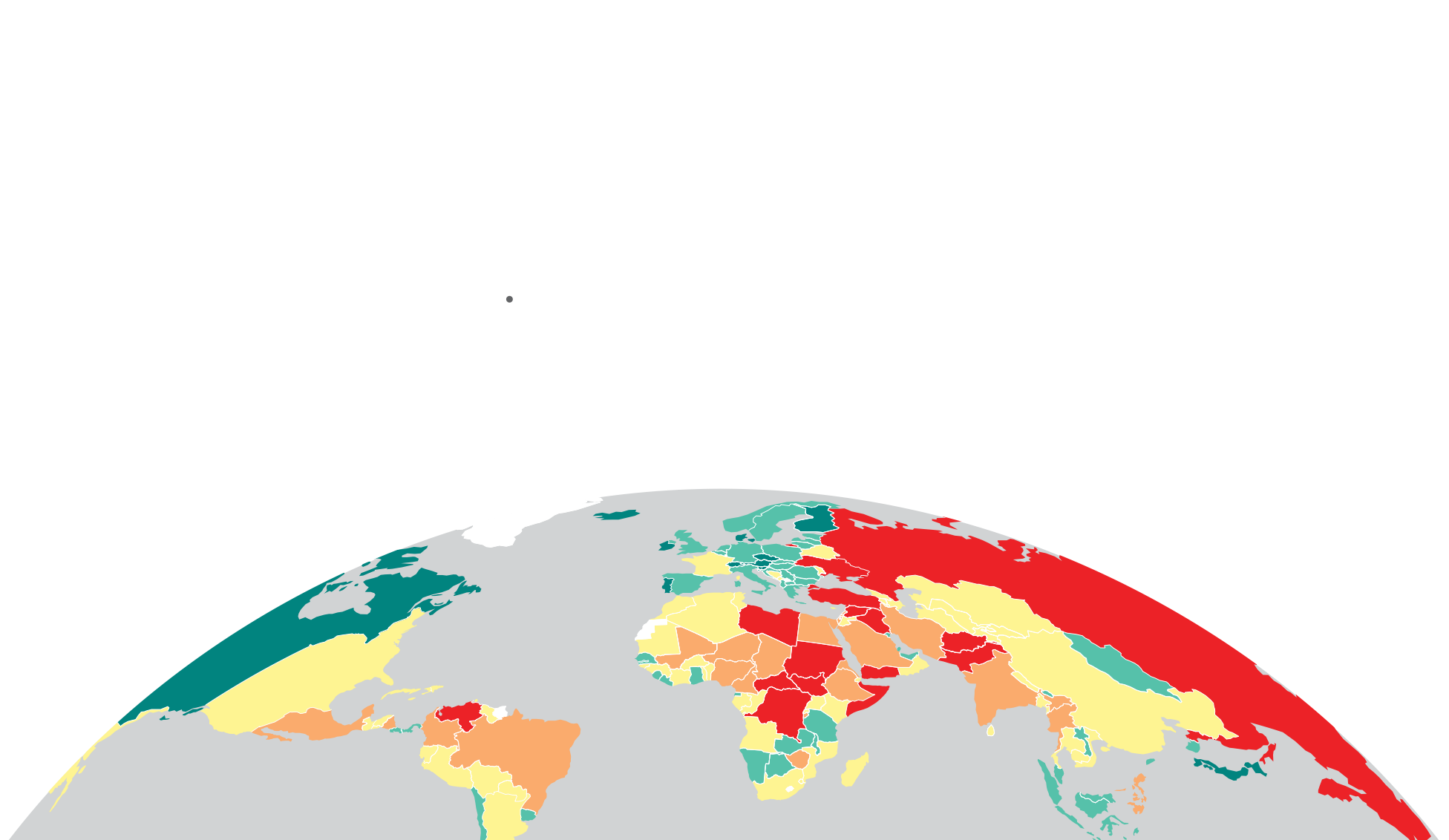 5 most deteriorated countries
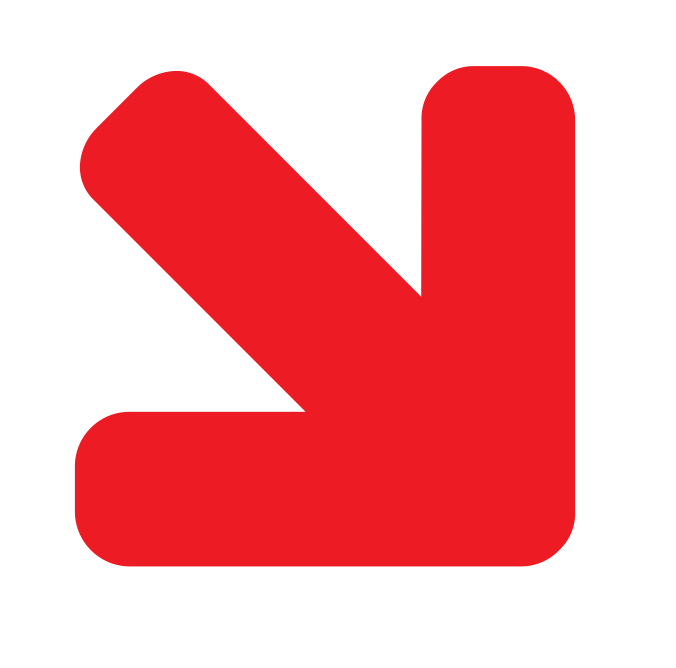 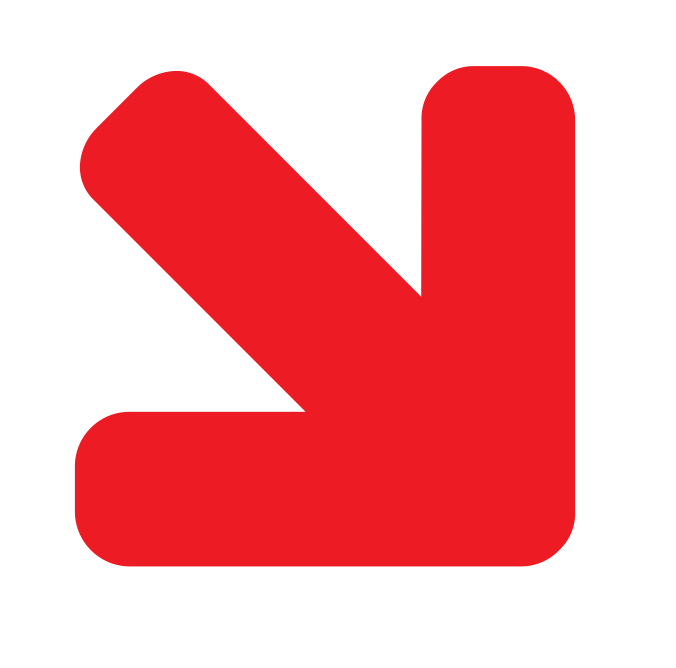 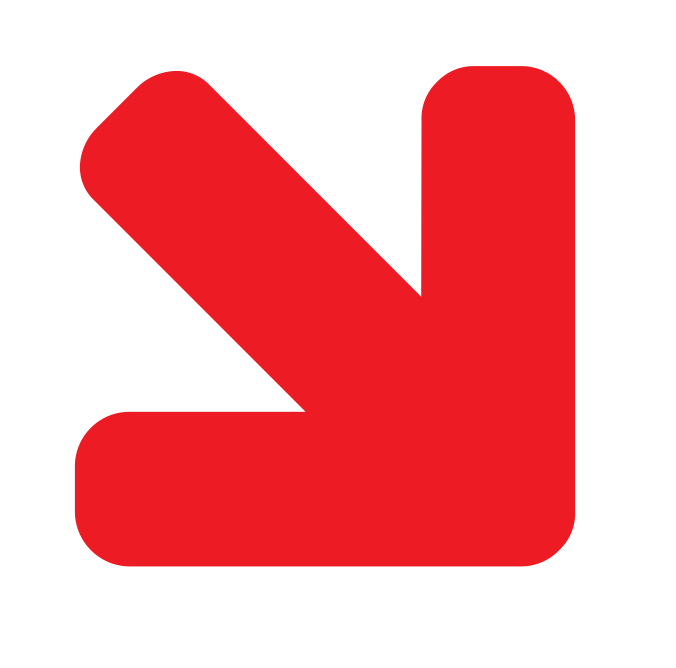 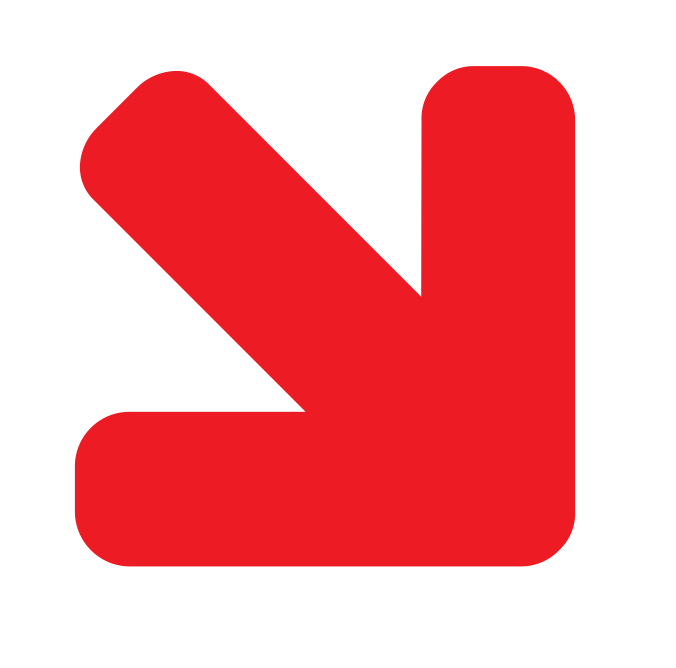 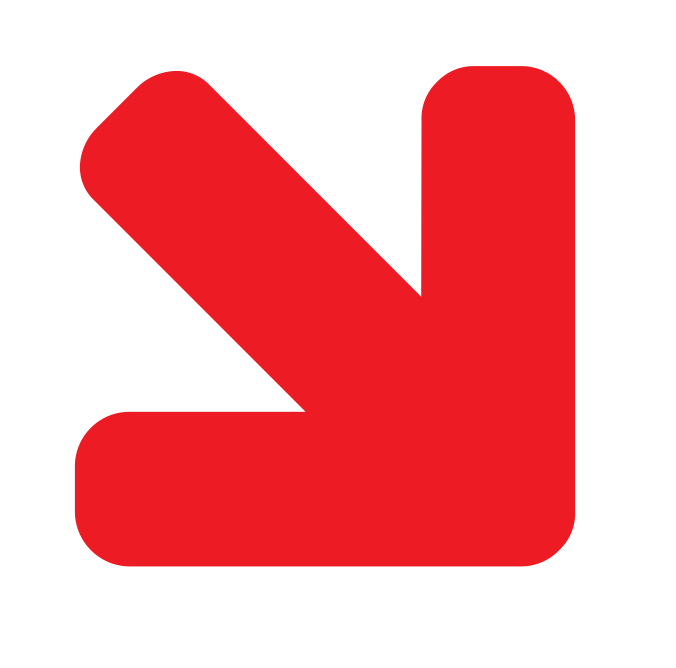 BENIN
NIGER
NICARAGUA
VENEZUELA
CHILE
RANK: 135
RANK: 149
RANK: 138
RANK: 106
RANK: 45
Fell 15 places
Fell 4 places
Fell 11 places
Fell 35 places
Fell 17 places
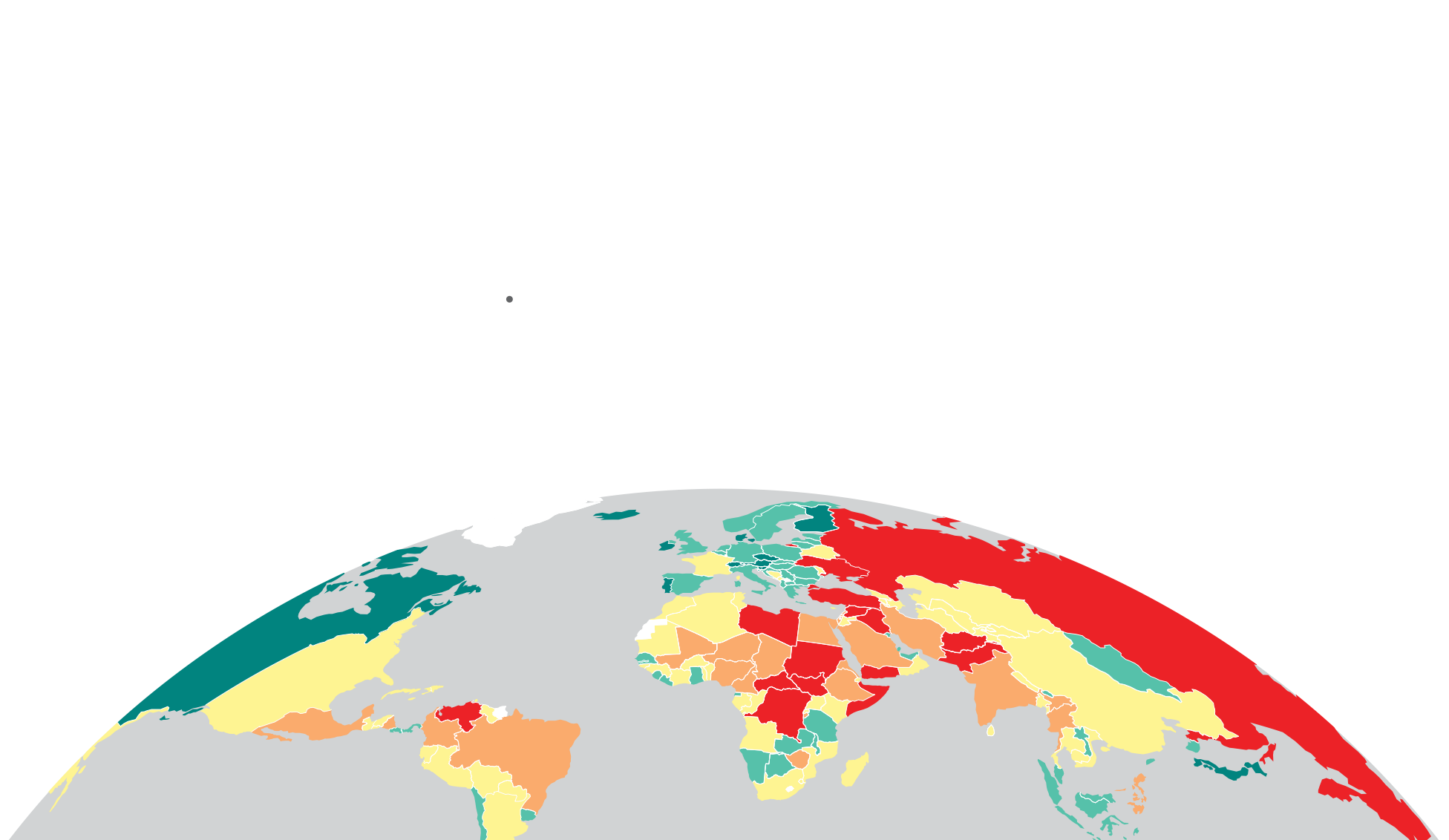 02.
Trends in
Peace
Peace since 2008
Peacefulness has declined year on year for nine of the last 12 years.
Improvements and deteriorations, 2008-2020
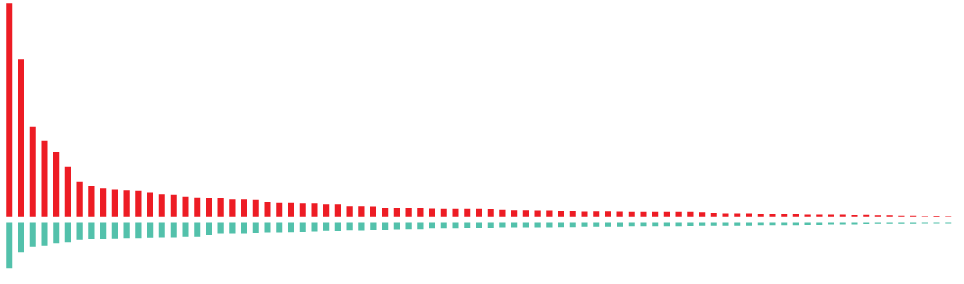 81
countries became less peaceful
Peace declined
2.49%
Over the last decade
79
countries became more peaceful
Rising inequality in Global Peace
The gap between the least and most peaceful countries continues to grow.
Trends in key Safety and Security indicators
After peaking in 2014, deaths from terrorism are now at the lowest level in a decade
Almost 70 million people have now been displaced by violence
The average global homicide rate continues to fall
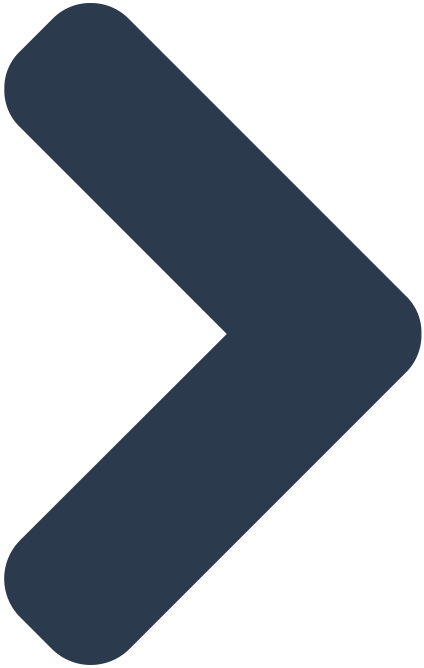 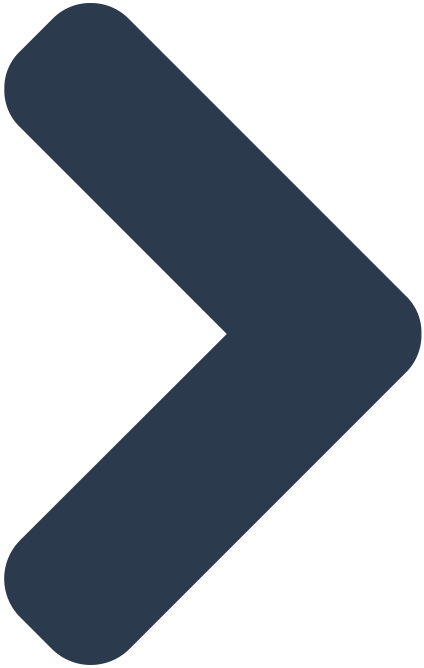 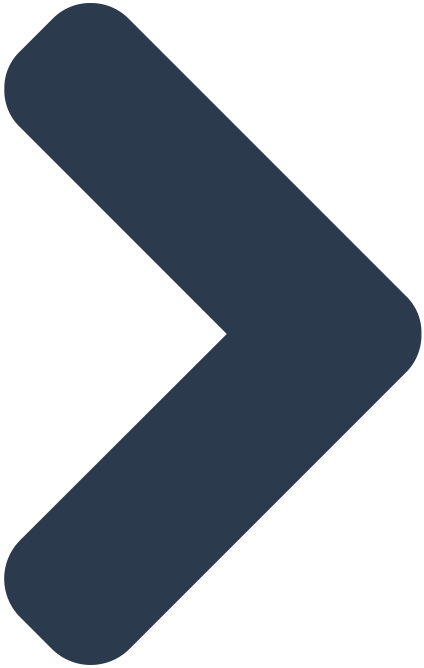 Trends in key Ongoing Conflict indicators
Battle Deaths continue to fall after peak in 2014
However, the total number of active conflicts has not fallen
The average intensity of internal conflict is still rising
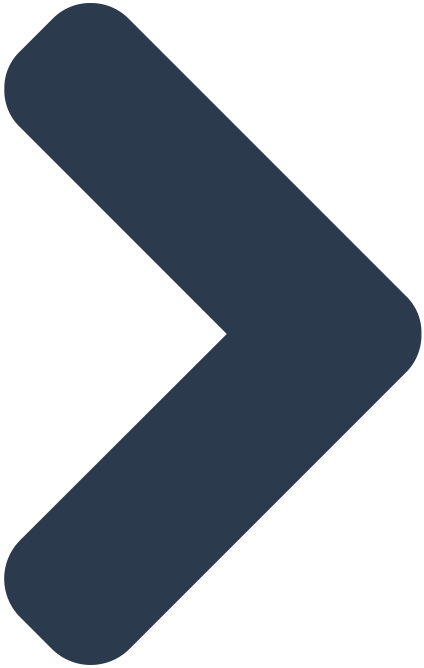 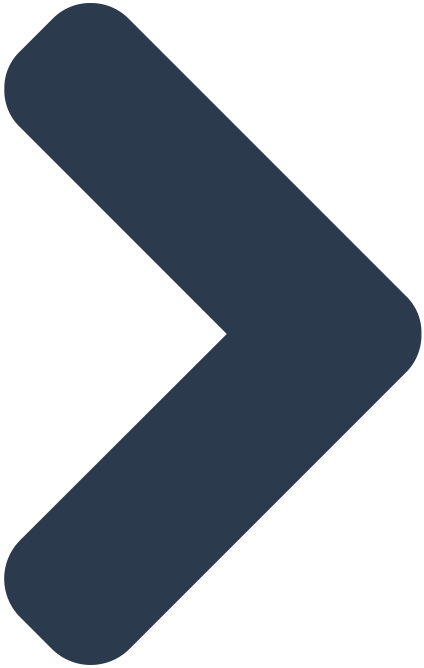 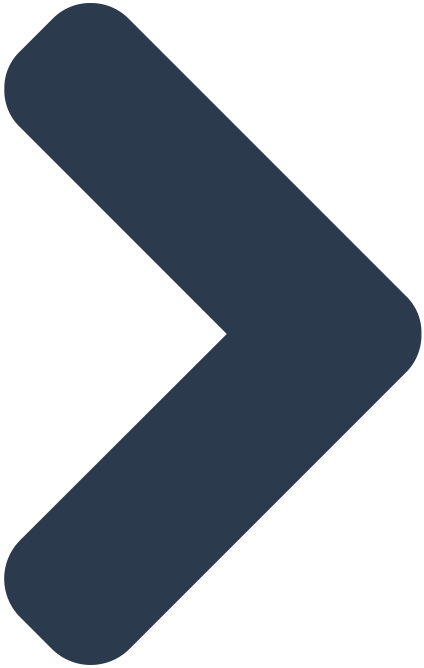 Trends in key Militarisation indicators
Despite high spending by global superpowers, average military expenditure has declined
The fall in the size of armed forces now appears to be levelling off
Weapons imports and exports have had a moderate but sustained increase
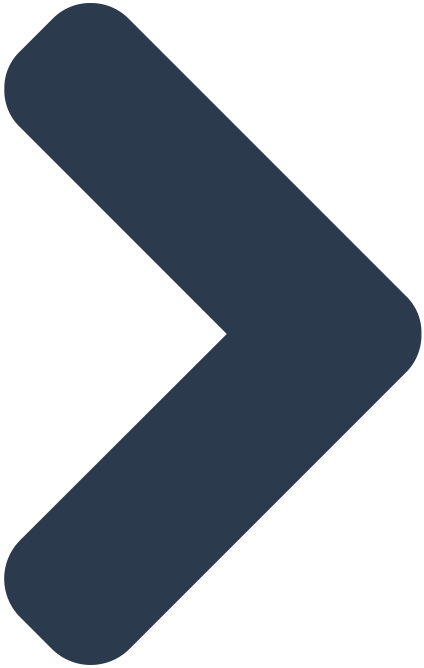 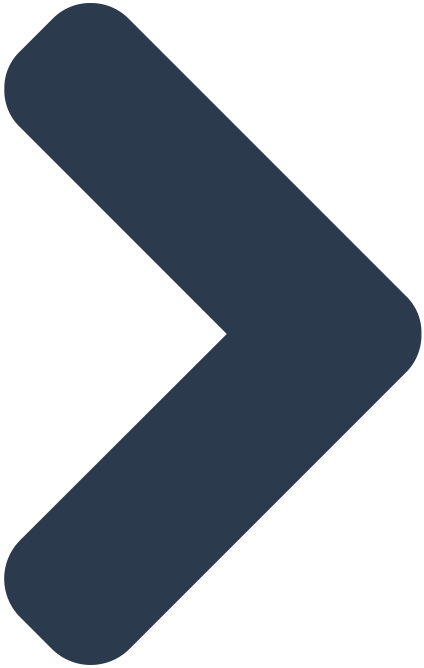 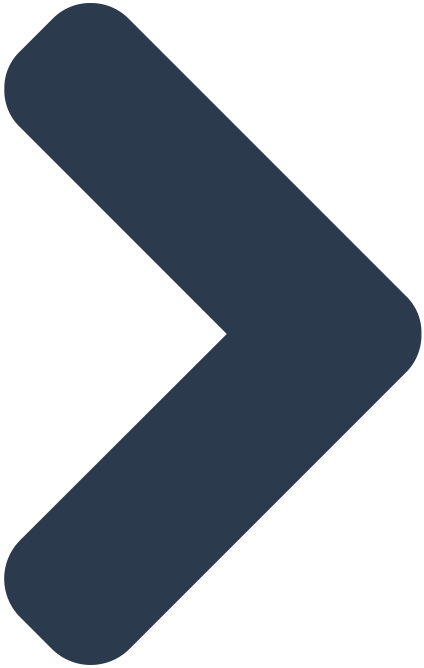 Civil Unrest- Highlights
From 2011 to 2019, the number of riots, general strikes and anti-government demonstrations increased by 244 per cent globally.
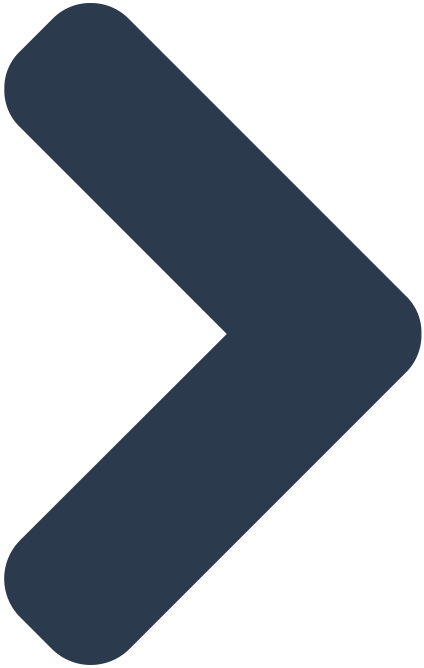 Europe had the largest number of protests 1,600 events from 2011 to 2018. Sixty-five per cent of the demonstrations in Europe were nonviolent.
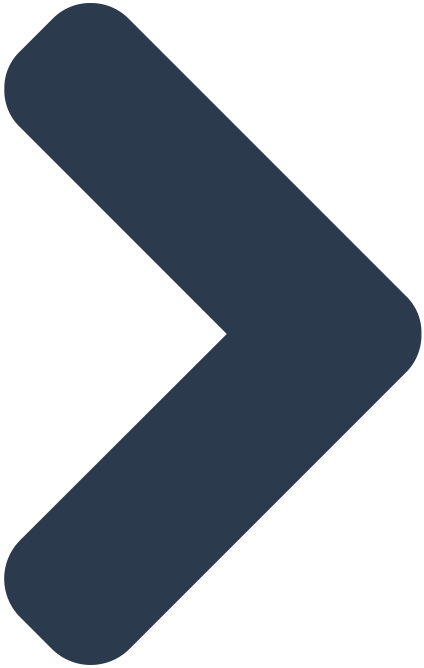 The number of riots around the world increased by 282 per cent from 2011 to 2019 while general strikes increased by 821 per cent.
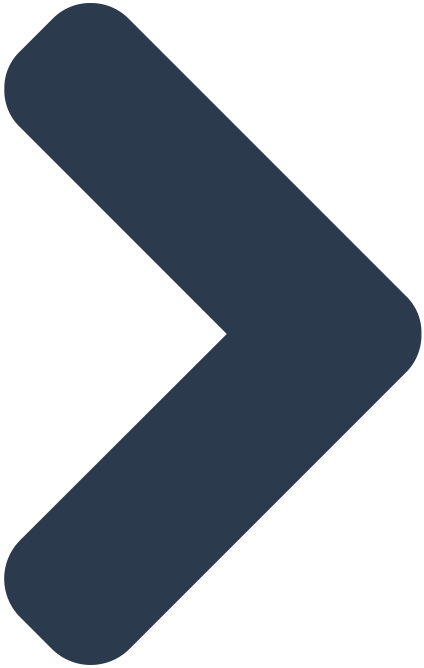 The impending economic recession will increase the likelihood of demonstrations and riots.
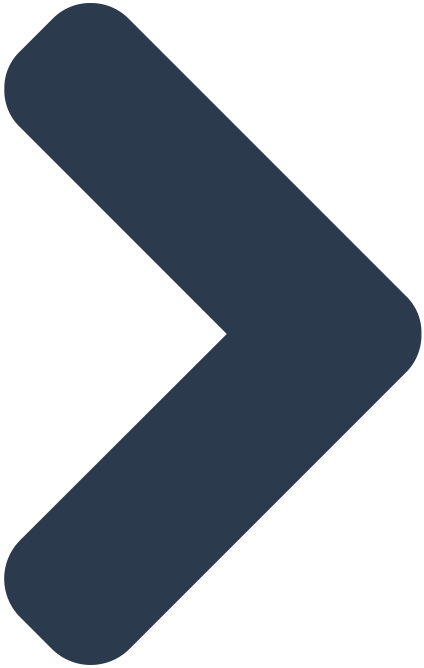 96 countries recorded a violent demonstration in 2019, as citizens protest against a range of issues - economic hardship, race, police brutality and corruption.
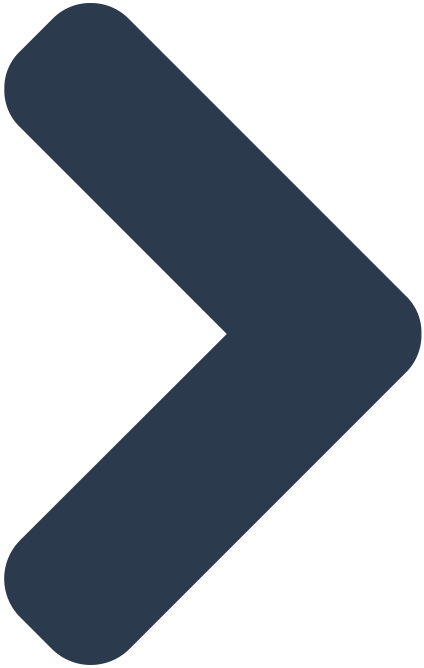 03.
The Economic
Value of Peace
The economic impact of violence 2020
$14.5
trillion
Which is equivalent to 
10.6%
of total world GDP 
OR 
$1909
per person
If the world decreased 
violence by 10%...
$1.45 TRILLION
Could be directed to 
other economic activities
Breakdown of the economic impact of violence
Military expenditure accounts for over 40% of the total economic impact of violence.
04.
COVID-19 and Peace
COVID-19 and Peace - Key Findings
Level of air travel strongly correlated with the take up of COVID-19.
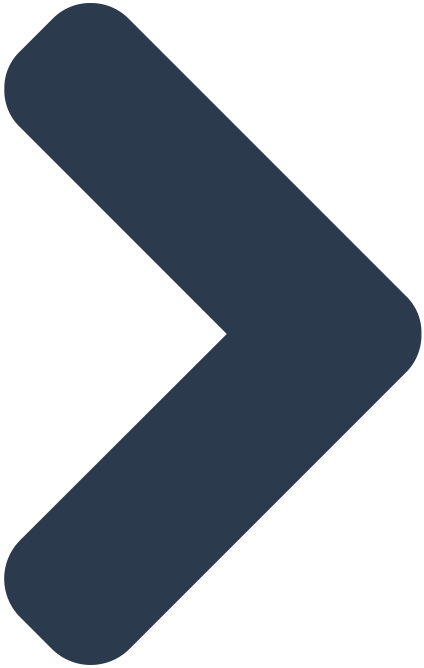 Most indicators in the Global Peace Index are expected to deteriorate. The one area that may improve is military expenditure, as countries redirect resources to propping up their economies.
US and Europe are expected to see an increase in political instability.
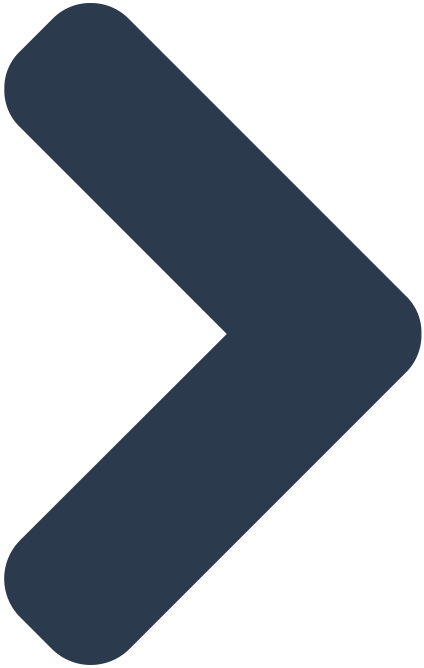 Drug dealing and other types of crime have seen a temporary reduction as a result of social isolation. However, reports of domestic violence, suicide and mental illness increased.
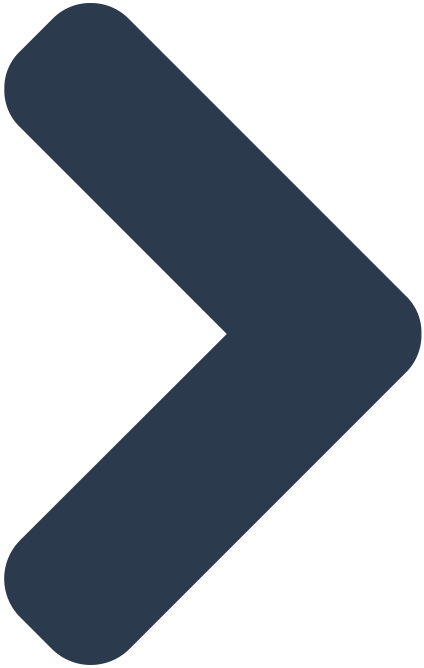 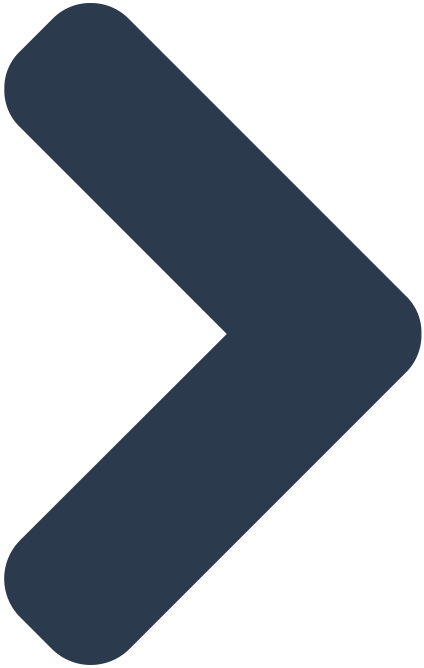 COVID-19 and Peace - Key Findings
Overseas Developmental Aid is likely to decrease as funds are used to support domestic economies. Further stressing fragile countries, such as Liberia, Afghanistan, Burundi and South Sudan.
US and China relations are deteriorating, affecting many multilateral organisations – WHO, WTO, UN Security Council.
Support of UN Peacekeeping operations is likely to decrease.
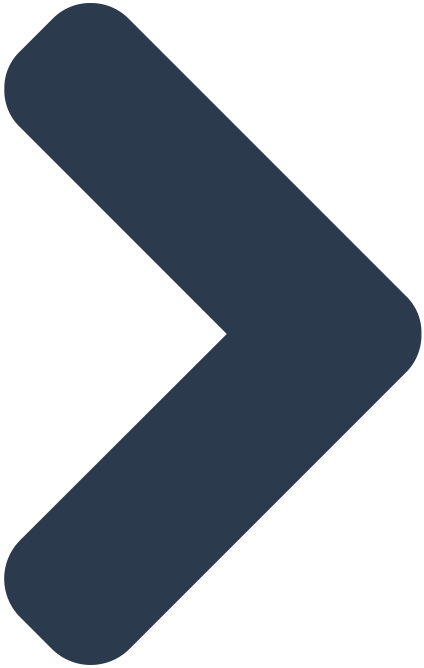 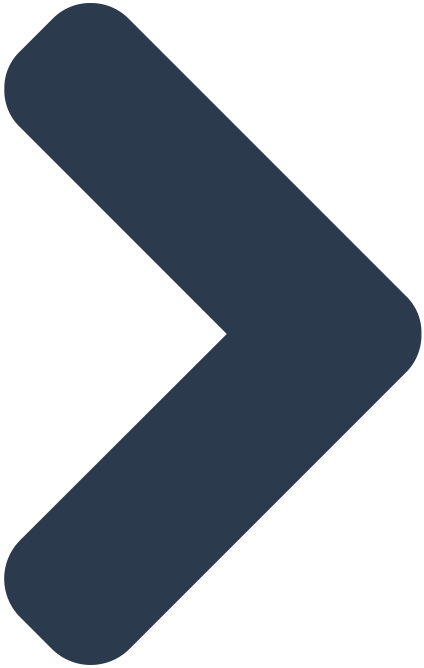 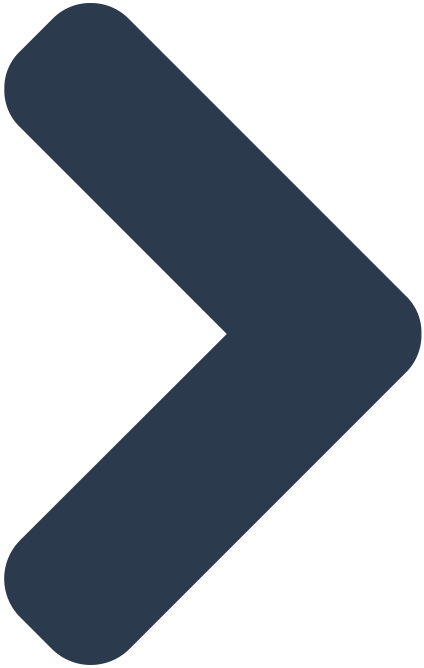 Countries with low credit ratings, such as Brazil, Pakistan, Argentina and Venezuela may not be able to borrow enough to sustain their economic recoveries, potentially leading to greater social unrest.
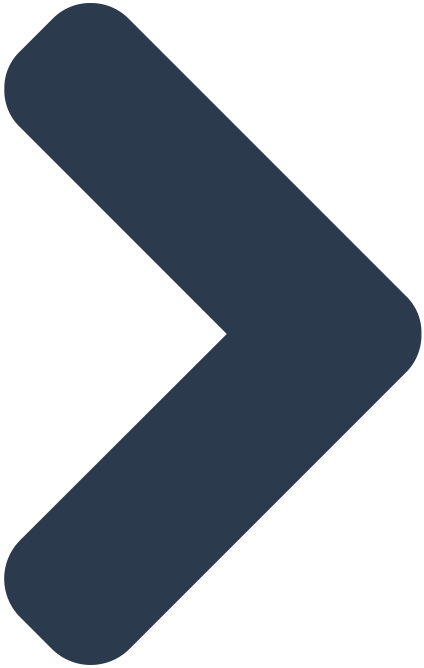 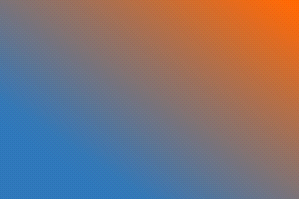 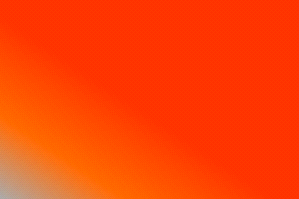 Italy
Spain
Finland
Greece
Belgium
Sweden
Latvia
France
Denmark
Poland
Portugal
Ireland
Slovakia
Slovenia
Netherlands
Hungary
Canada
Brazil
UK
South Africa
Austria
-
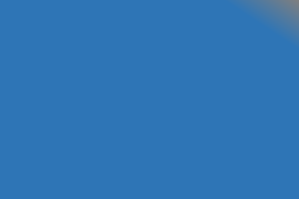 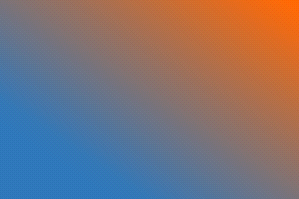 Israel
Switzerland
US
Indonesia
Australia
South Korea
Turkey
New Zealand
Czech Republic
Colombia
Norway
Lithuania
India
Iceland
Chile
Germany
Russia
Japan
China
Estonia
Mexico
Higher Positive Peace
Lower Positive Peace
PPI RANK
Source: IEP
Positive Peace and pandemic recovery.
Countries with better financial conditions and higher Positive Peace are most likely to have the best outcomes through the crisis.
Higher                                                Lower
Economic Strength
Interest rate responses to US recessions
Past US recessions required cuts in the Fed Funds rates of five per cent. At 1.5 per cent, there is little room for large interest rate cuts.
05.
Peace and
Ecological Threat
Water-related risk by region
Water-related risks are highest in the Middle East and North Africa.
Food security vs. Positive Peace
Countries with low levels of Positive Peace have higher levels of food insecurity.
Connect with us
visionofhumanity.org
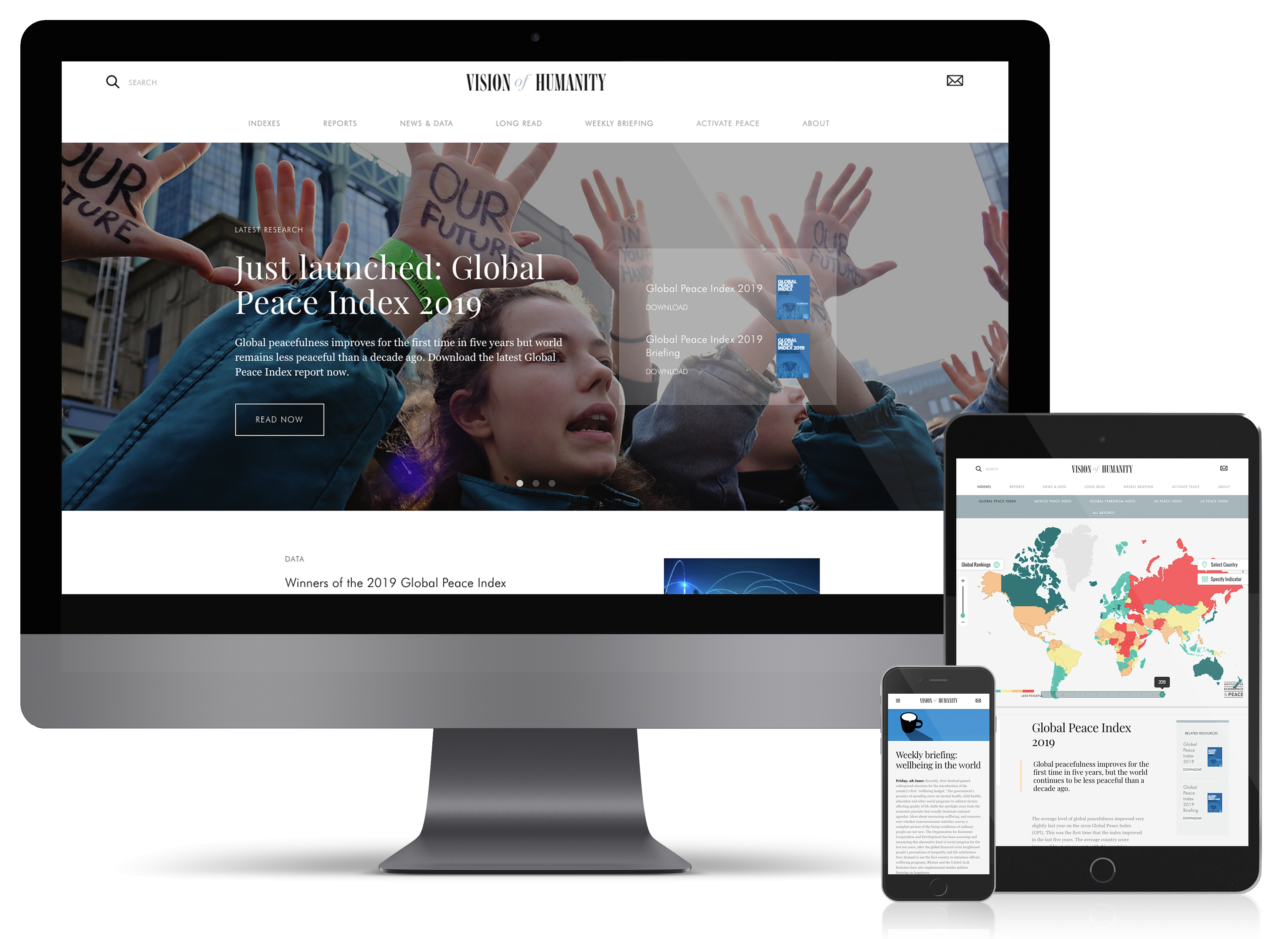 GlobalPeaceIndex
@GlobPeaceIndex
@GlobalPeaceIndex